صناعة الفيديوباستخدام الموقع
https://biteable.com/
تسجيل الدخول للموقع
اختيار سبب اعداد الفيديو وكذلك الشكل المراد
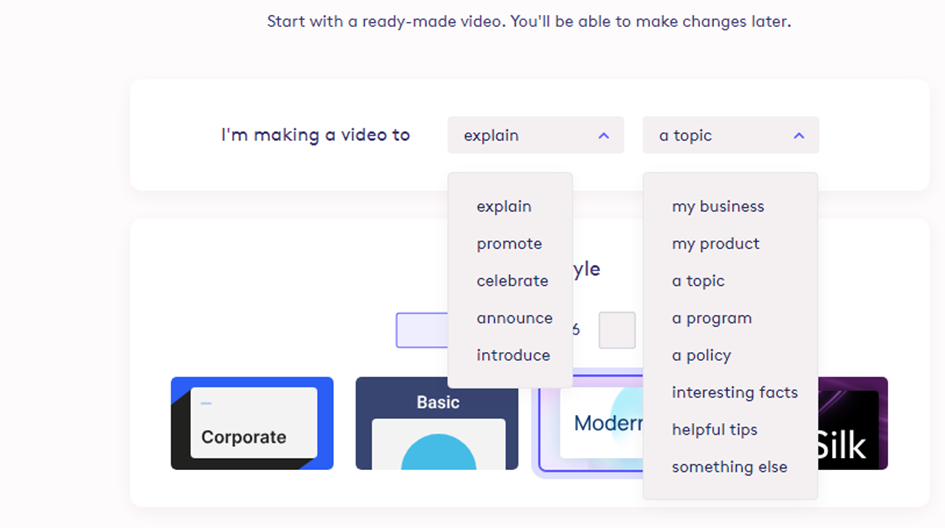 تحديد اسم المتجر أو الموقع المراد صناعة فيديو له ، ثم شرحه أو تقديم نبذة أو مقولات حتى تظهر في الفيديو
ظهور ورشة عمل الفيديو ، في الأسفل يتم اقتراح عدد مع الجمل التي تخدم محتوى الفيديو
عند الانتهاء من جميع مقاطع الفيديو ، اضغط
هنا يمكن تحميل صور التي تخدم محتوى الفيديو
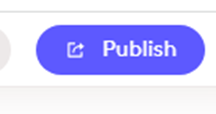 في النهاية يتم الحصول على الرابط الخاص بالفيديو